Luka kompetencyjna w sektorze ICTDziałania rad sektorowych
Tomasz Klekowski 
Sektorowa Rada ds. Kompetencji – Telekomunikacja i Cyberbezpieczeństwo
 Koszalin, 12 września 2023 r.
1 /11
Projekt i realizatorzy
Sektorowa Rada ds. Kompetencji – Informatyka 
Sektorowa Rada ds. Kompetencji – Telekomunikacja i Cyberbezpieczeństwo
dofinansowane za pośrednictwem PARP z Europejskiego Funduszu Społecznego w ramach Programu Operacyjnego Wiedza, Edukacja, Rozwój
Realizatorzy – partnerzy  
Polskie Towarzystwo Informatyczne (lider)
stowarzyszenie zawodowe teoretyków, dydaktyków oraz praktyków-specjalistów informatyki (istniejące od 1981 r.)
Polska Izba Informatyki i Telekomunikacji  
izba gospodarcza firm działających w sektorze teleinformatyki i komunikacji elektronicznej (istniejąca od 1993 r.)
Cel działania
dopasowanie systemu edukacji (formalnej i pozaformalnej) specjalistów ICT do dzisiejszych i przyszłych potrzeb
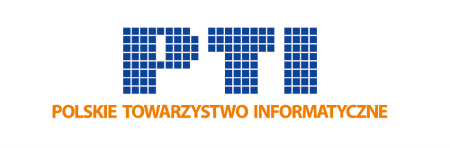 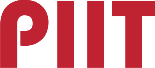 2 /11
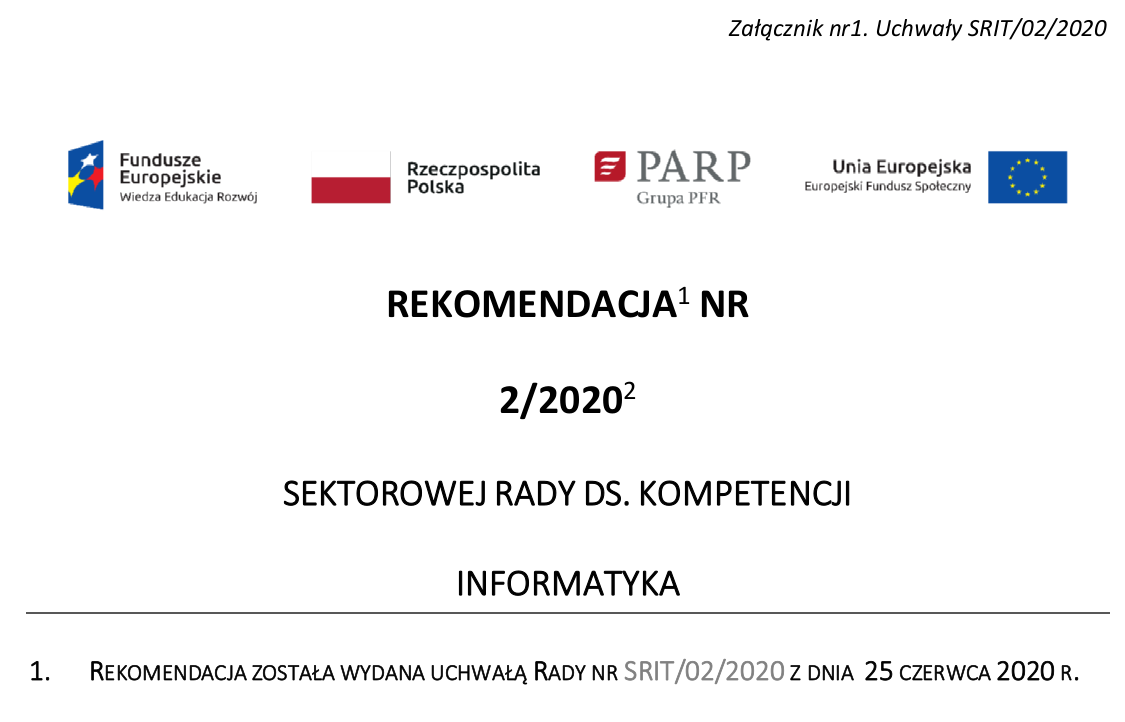 Obszary działalności – badania i analizy
Obserwacja i analizy trendów cyfrowej transformacji 
m. in. na potrzeby rekomendacji dla PARP dotyczącej potrzeb kompetencyjnych
Badania potrzeb kompetencyjnych
„covidowe” i „zwykłe”
 Inne analizy i ankiety 
analizy bieżące rynku pracy IT
Analizy Sektorowych Ram Kwalifikacji
Udział w Branżowych Badaniach Kapitału Ludzkiego:
w sektorze IT (Centrum Ewaluacji i Analiz Polityk Publicznych UJ , edycje 2020 i 2021)
w branży telekomunikacja i cyberbezpieczeństwo (IBC GROUP Central Europe Holding/CBM INDICATOR, edycja 2021)
Powołanie Komitetu Technicznego 337 ds. Kompetencji IT w Polskim Komitecie N0rmalizacyjnym
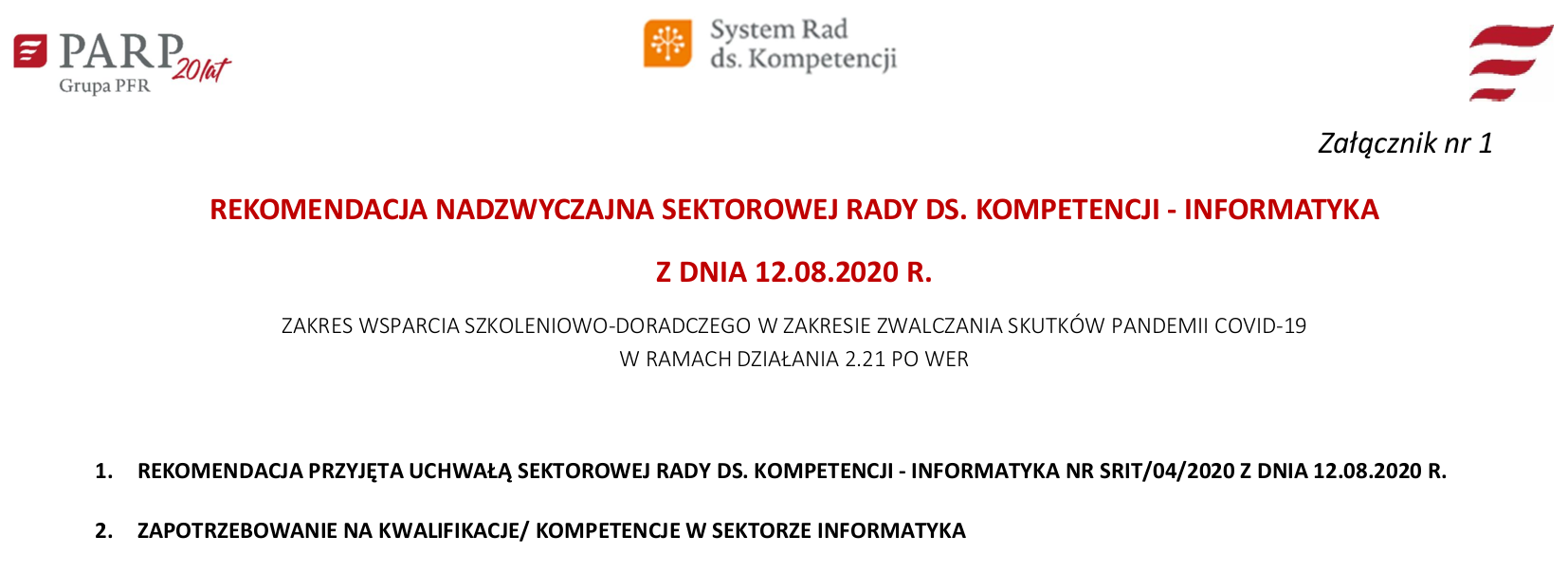 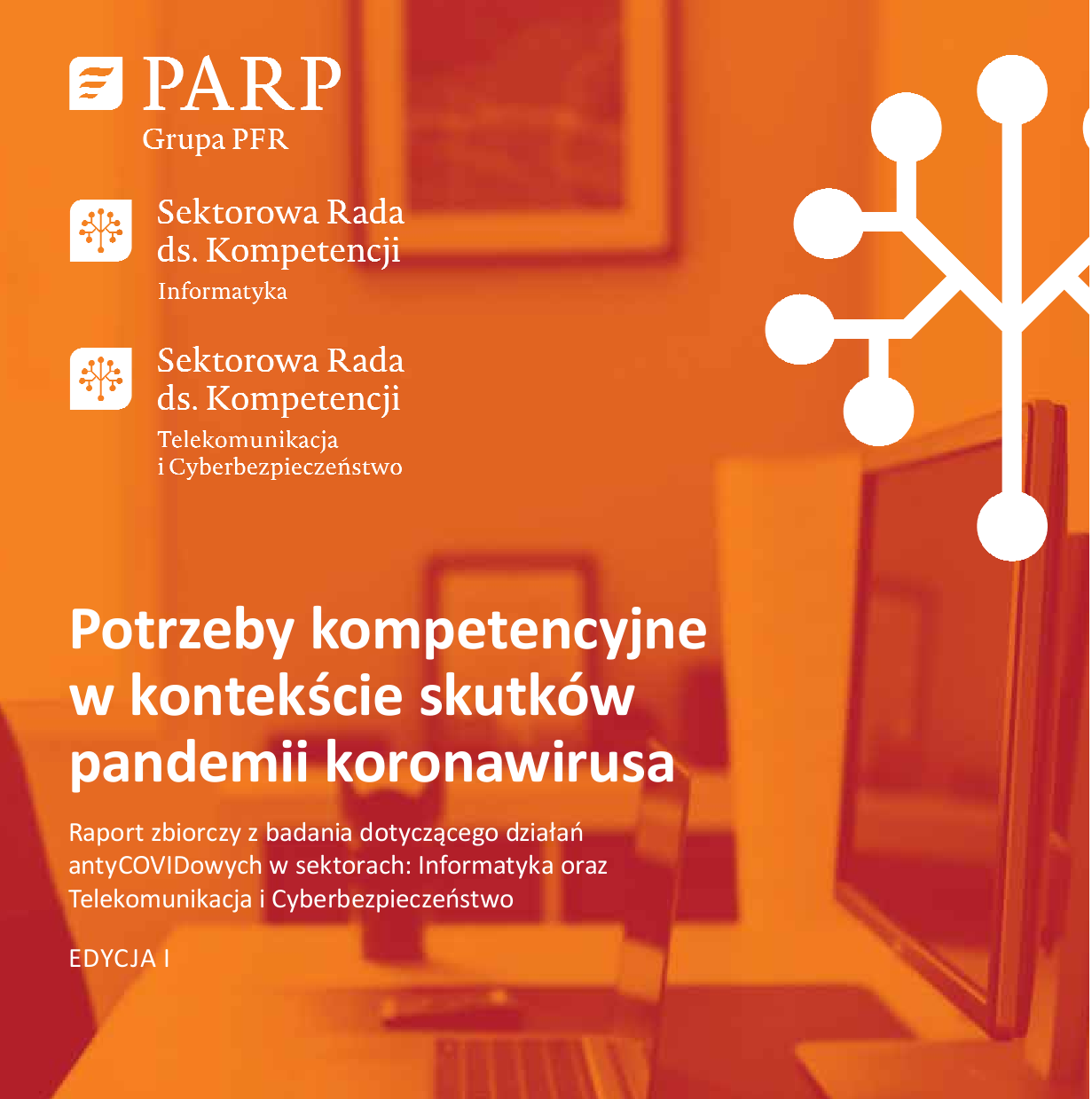 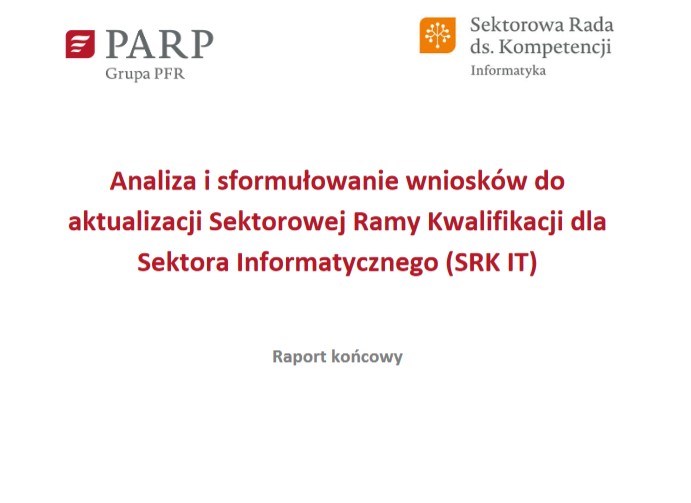 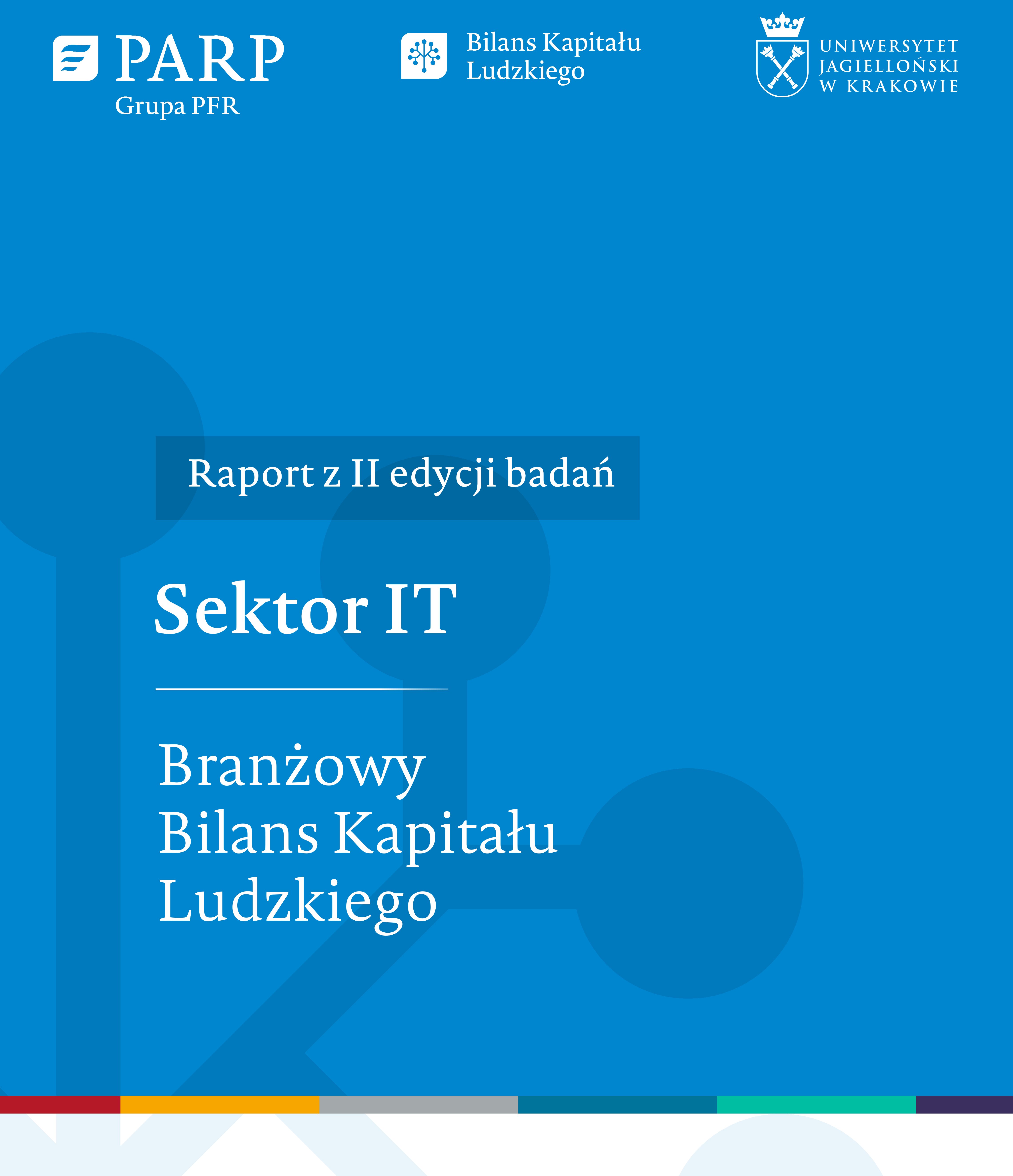 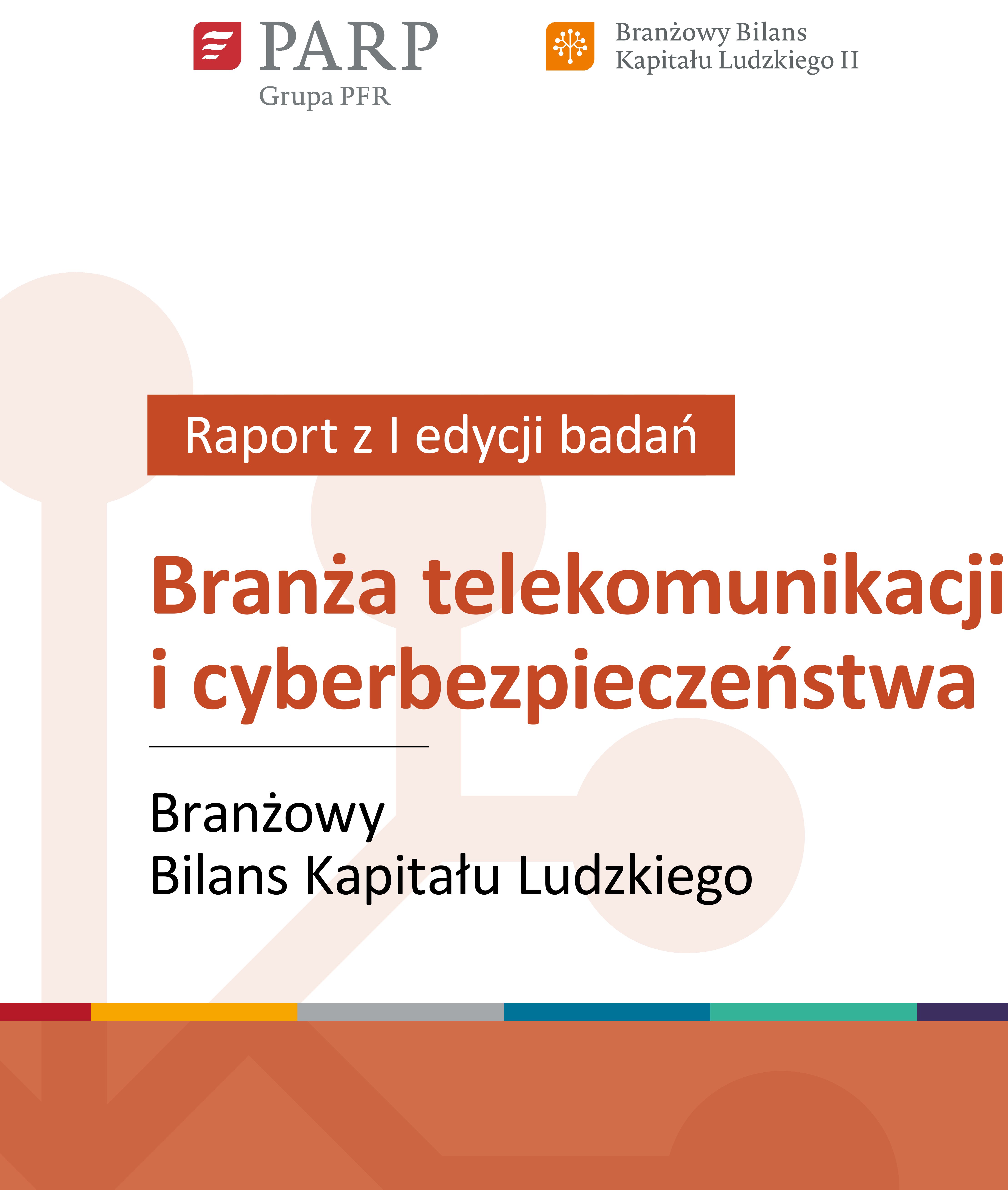 3 /11
Obszary działalności – opinie i stanowiska
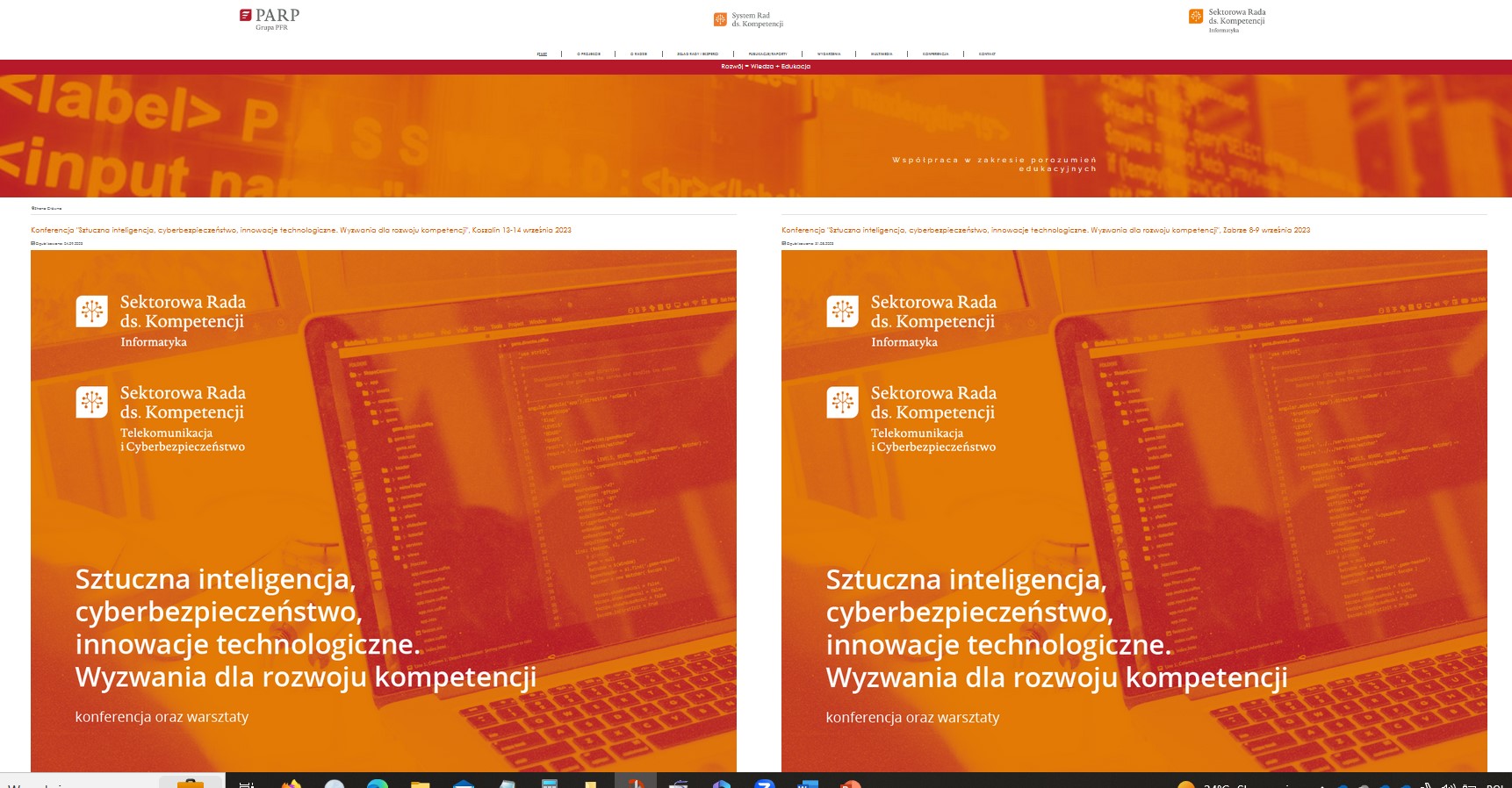 Opiniowanie 
kolejnych edycji Programu Rozwoju Kompetencji Cyfrowych - dla Ministerstwa Cyfryzacji, Rady ds. Cyfryzacji oraz KPRM Cyfryzacja) 
wniosków do Zintegrowanego Systemu Kwalifikacji
programów studiów informatycznych przy wnioskach uczelni o uruchamianie studiów informatycznych
podstaw programowych w szkołach branżowych
Opinie i stanowiska Rad
Opinie wspólnych zespołów ekspertów SRIT i SRTCB w sprawie wpływu na rynek pracy ICT:
wydarzeń na Białorusi dla programu Polish Business Harbour
imigracji z Ukrainy po agresji Rosji
Udział przedstawicieli i ekspertów Rad
w grupach roboczych i zespołach Ministerstwa Cyfryzacji/KPRM Cyfryzacja 
w analizach Polskiego Instytutu Ekonomicznego dotyczących luki kadrowej ICT 
w innych przedsięwzięciach związanych z edukacją ICT
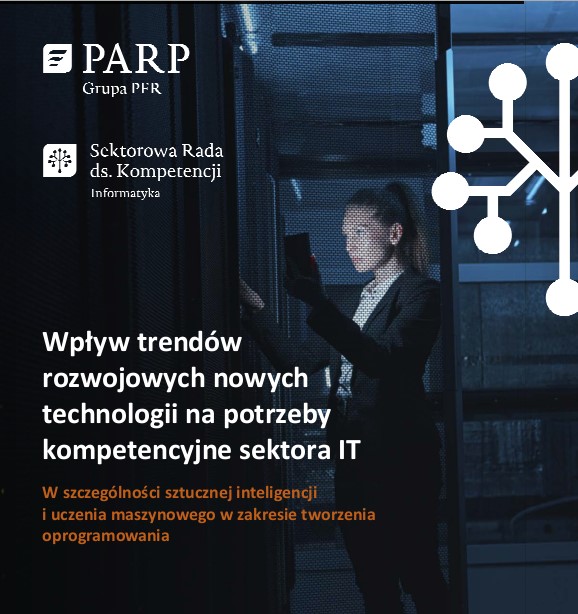 4 /11
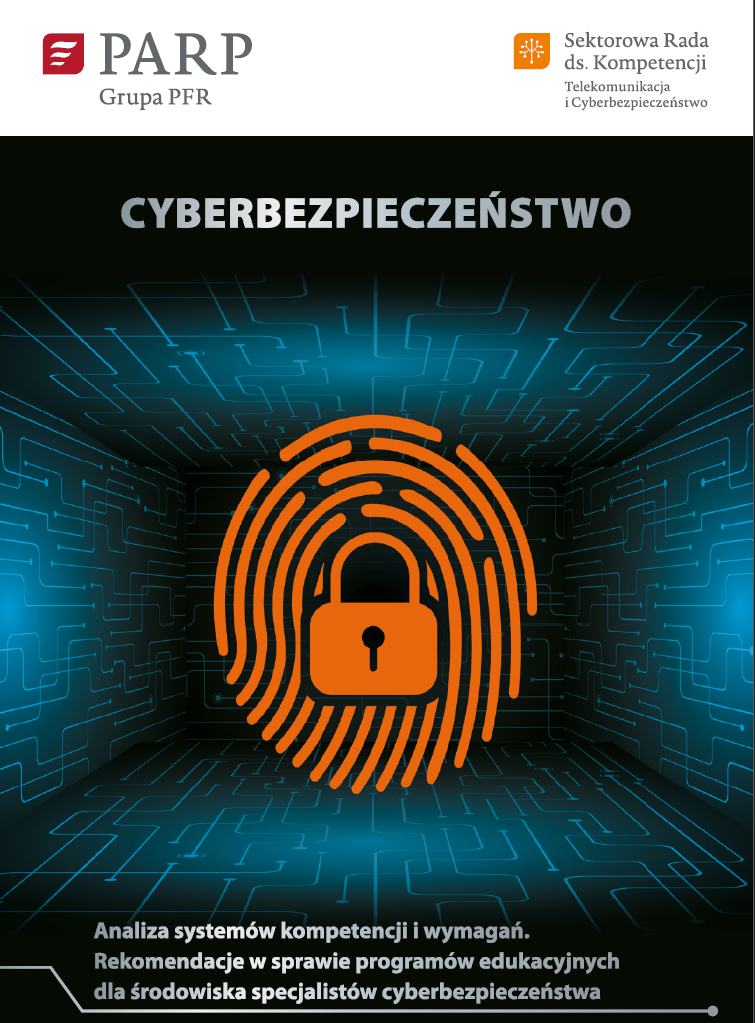 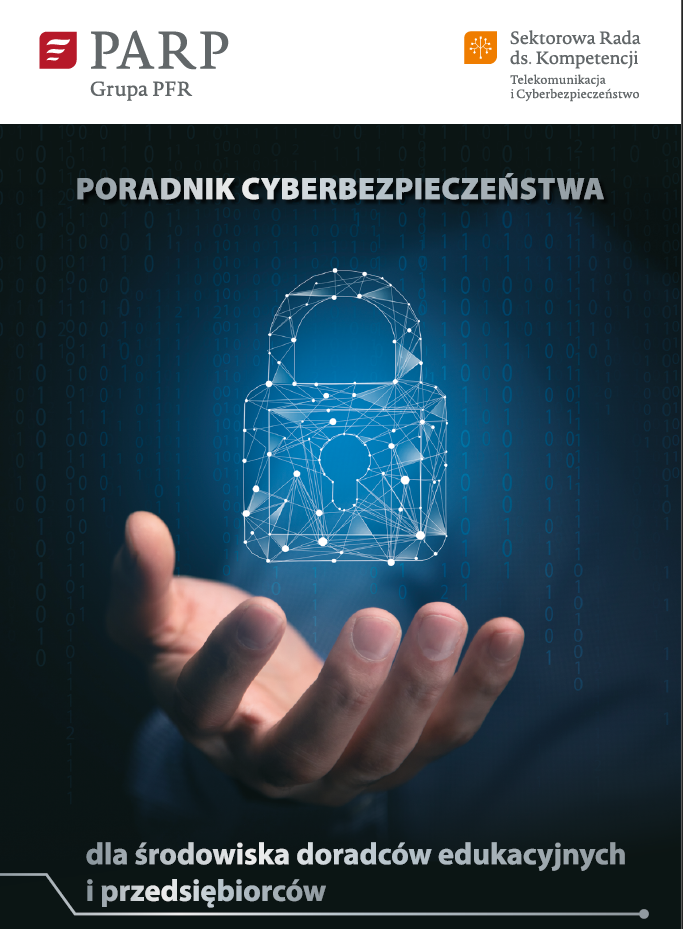 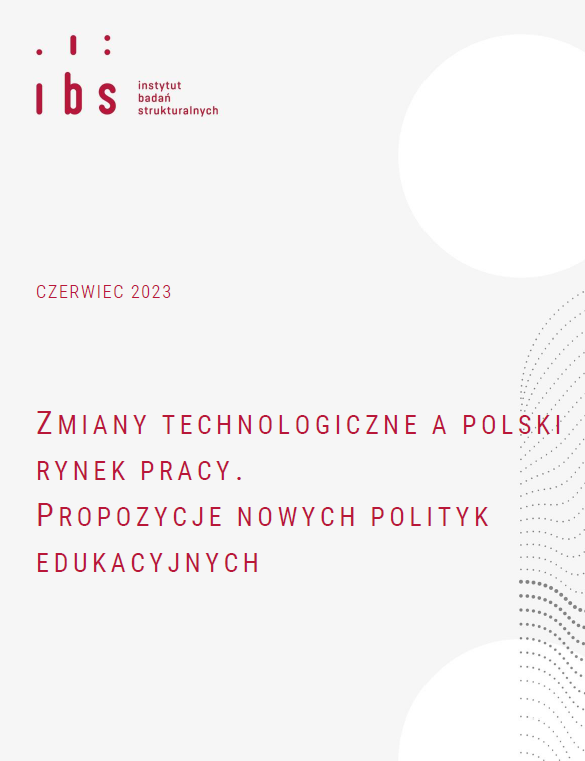 Ostatnie Działania Sektorowej Rady ds. Kompetencji Telekomunikacji i Cyberbezpieczeństwa
Raporty analityczne z rekomendacjami oraz udział w przygotowaniu ramy kwalifikacji
Zmiany Technologiczne a polski rynek pracy. Propozycje nowych polityk edukacyjnych
Analiza systemów kompetencji i wymagań
Rekomendacje w sprawie programów edukacyjnych dla środowiska specjalistów cyberbezpieczeństwa
Poradnik cyberbezpieczeństwa

Prace na rzecz przygotowania Sektorowej Ramy Kwalifikacji dla sektora Cyberbezpieczeństwa (SRK Cyber)
5
(MEiN 2023)
Wśród 429,8 tys. przyjętych na studia w roku 2022/2023 …informatyka nadal numerem 1.
Edukacja ICT nie zapełna luki kadrowej
147 tys. specjalistów IT brakuje, aby ich udział wśród wszystkich pracowników w Polsce był taki sam, jak w UE 
42 proc. wakatów na stanowisko specjalisty IT zostało zidentyfikowanych jako trudne do obsadzenia. 
64 proc. ankietowanych firm zatrudniło mniej specjalistów IT niż planowało,
20 proc. często musiało odmawiać realizacji projektu z powodu braku wystarczającej liczby specjalistów. 
Aby wypełnić lukę IT, 3,5 razy więcej osób w Polsce powinno kończyć studia na kierunkach STEM, a więc związanych z technologią, inżynierią i matematyką
Zmiana liczby studentów kierunków STEM
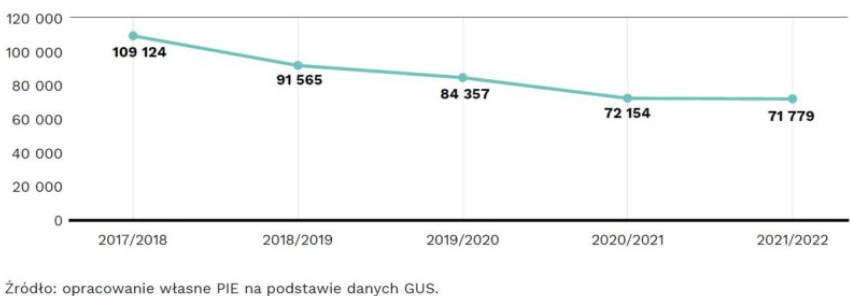 6 /11
Wzrost liczby absolwentów kierunków STEM
Upskilling - uaktualnianie i rozwój kompetencji obecnych specjalistów
Reskilling na rzecz kompetencji IT i cyberbezpieczeństwa
Umieszczanie kompetencji związanych z IT i zapewnianiem cyberbezpieczeństwa w programach edukacyjnych innych specjalności
Umieszczanie kompetencji związanych z IT i zapewnianiem cyberbezpieczeństwa w programach edukacyjnych Life Long Learning
Kierunki działań
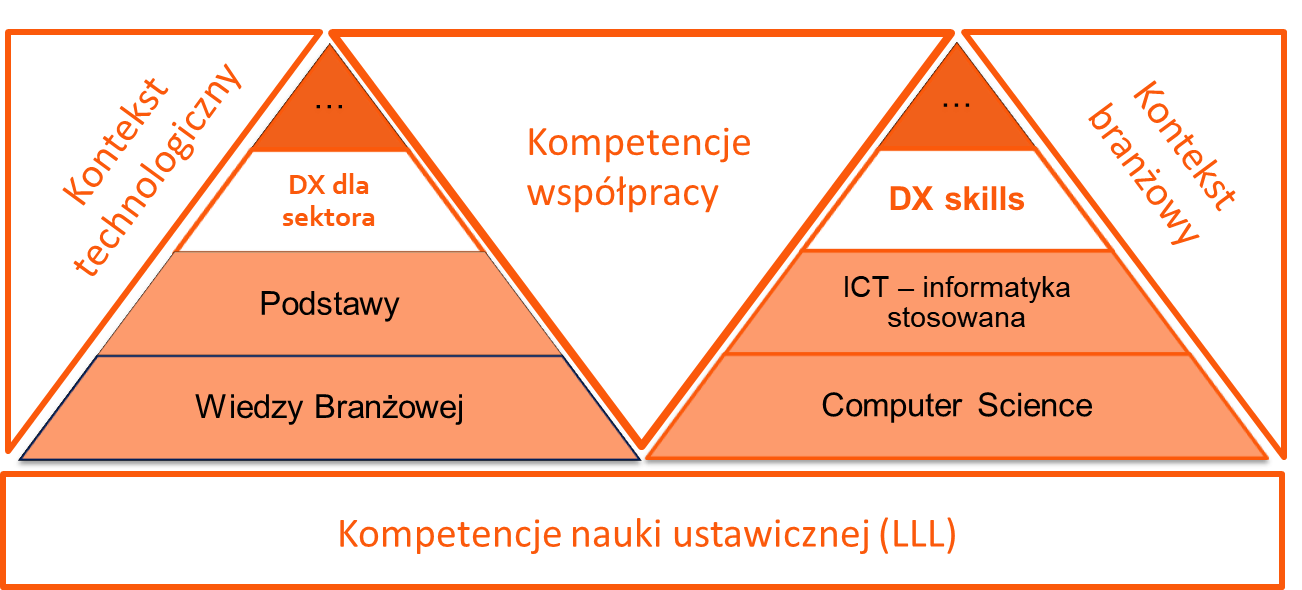 7
Bardzo dziękuję za uwagę
8
Wnioski z badań Rad: obszary problemowe  i bariery rozwoju
9 /11
Wnioski z badań Rad: obszary problemowe  i bariery w edukacji ICT(z punktu widzenia firm sektora)
10 /11
Wnioski z badań Rad:obszary problemowe  i bariery - otoczenie gospodarcze i legislacyjne
11 /11
Zaczynają się masowe zastosowania AI/ML
w grze Go jest 2,8* 10170 pozycji (w szachach tylko 1040)
Program AlphaGo nie dostał reguł gry.. 
… a tylko schematy ponad 30 mln ruchów
od 2016 r. AlphaGo wygrywał ze światową czołówką graczy…
a od końca 2017 r. AlphaGo/AlphaZero trenowały tylko na danych z innych programów 
… bo nie miały już z kim grać!
Rośnie obecność „ukrytych komputerów” 
wymagających umiejętności ich wykorzystania …
…od kosmonautyki przez inteligentne miasta, ochronę zdrowia, motoryzację po AGD
Na razie są niezauważane ani przez  Eurostat (DESI), GUS… 
…ani przez tradycyjne systemy edukacji szkolnej
Radykalne zmiany w sektorze ICT
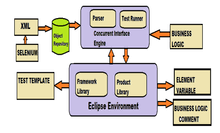 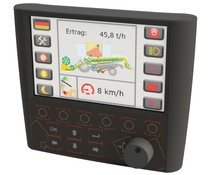 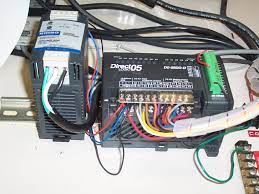 12 /11
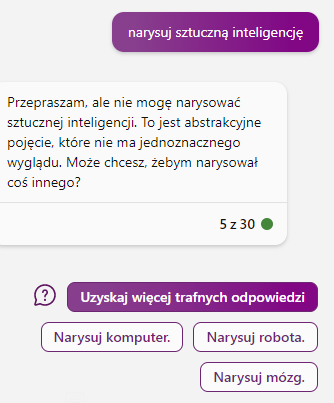 ChatGPT, Midjourney, DALL-E 2, Bard, PalM 2, Stable Diffusion 2, Lumen5, Soundraw, Legal Robot, ... zmieniają reguły gry
„…programowanie to nie wklepywaniu kodu do komputera, programowanie to myślenie…” (Chris Wanstrath, b. prezes GitHuba, 2017)
Czy potrzebni będą: 
początkujący programiści-koderzy (juniors)?
testerzy oprogramowania?
administratorzy sieci teleinformatycznych i komórkowych?
Narzędzia LowCode/NoCode
„Po co nam dział IT?” – BizDevOps 
Jakie kompetencje są kluczowe… 
….specjalistyczne czy społeczne?
Narzędzia AI jako gamechangers
https://www.gov.pl/web/edukacja-i-nauka/chat-gpt--material-dla-nauczycieli
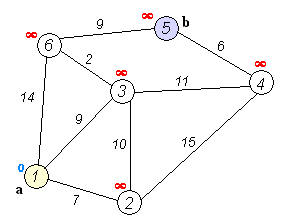 13 /11
Jakie kompetencje będą potrzebne przy wdrażaniem rozwiązań wykorzystujących AI/MLw tworzeniu, testowaniu, wdrażaniu i stosowaniu oprogramowania?
W firmach informatycznych
specjalistów tworzących rozwiązania AI/ML
Wszędzie indziej…
…a zwłaszcza w Gospodarce 4.0
analityków i projektantów tworzących nowe modele i struktury informacyjne
nie-informatyków potrafiących tworzyć aplikacje narzędziami nisko- i zerokodowymi (LowCode/NoCode) 
pracowników potrafiących współpracować z robotami („materialnymi” i programowymi)
Kogo nam potrzeba
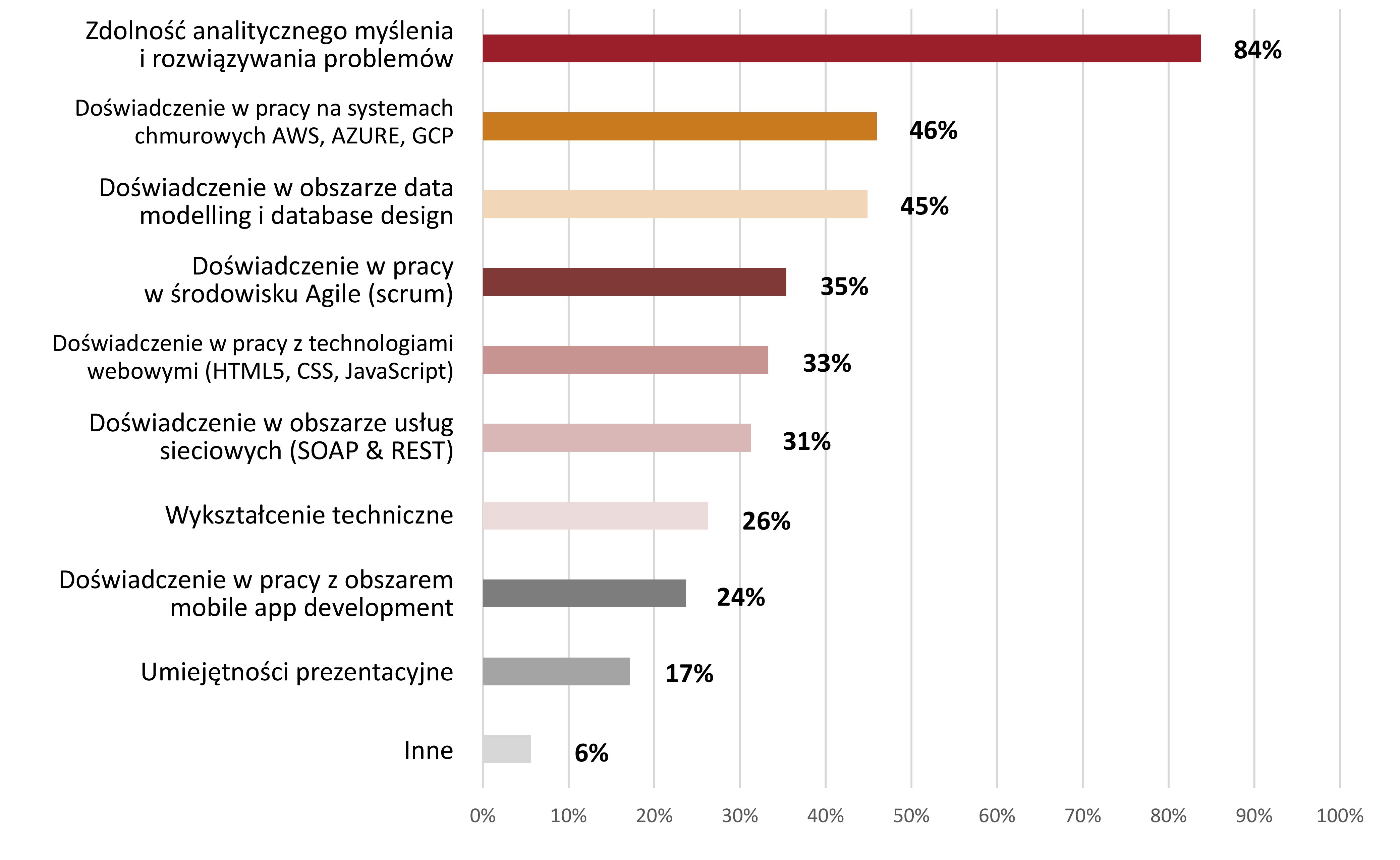 Raport „Wpływ trendów rozwojowych nowych technologii 
na potrzeby kompetencyjne sektora IT” (Antal Sp. z o.o. dla PTI)
https://srit.radasektorowa.pl/images/raporty/raport_PTI_trendy_1.pdf
14 /11